بسم الله الرحمن الرحیم
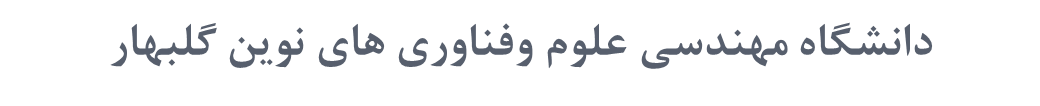 شش سیگما
و  نقش آن در کیفیت و بهره وری
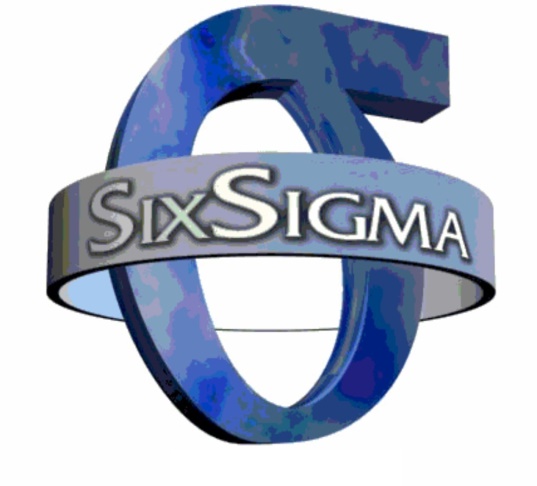 بهار
94
عرفان مرادی
مجتبی کمالی
© irmgn.ir
استاد مربوطه:
جناب استاد اسماعیلی
مقدمه:
امروزه بهبود بهره وري يكي از مهمترين اهداف سازمانها و موسسات مي باشد. اغلب سازمان ها به منظورافزايش بهره وري و نهايتا دستيابي به مزيت رقابتي جهت ماندگاري پايدار در عرصه تجارت جهاني ، بخش وسيعي از تمركز و توجه خود را به رفع مسائل ، مشكلات و نقاط ضعف موجود در سيستم ها و فرآیندهاي خود مي نمايند.
تنوع ابعاد و ماهيت مسائل و موانعي كه سازمان با آنها روبروست ، ايجاب مي كند كه مديران سازمانها از ابزارهاي مختلفي جهت رفع موانع موجود استفاده نمايند  و این مستلزم درک درست وکاملی از مفاهیم و ابزار ها از طریق آموزش منابع انسانی؛ با انتخاب و بكارگيري صحيح اين ابزارها و اثر بخشي به رفع مشكلات و ايجاد بهبود مستمر در سازمان است. 
در حال حاضر ابزارهای مديريت نوين فراواني از قبيل      ،5s،كايزن و ... بوجود آمده و رشد يافته اند كه از آنها مي توان براي بهبود بهره وري استفاده نمود. براي اين منظور ممكن است يكي از روشهاي بهبود بهره وري
                                                                                      شش سيگما   باشد.
© irmgn.ir
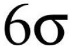 سیگما (σ)
سيگما (σ) حرف هيجدهم از حروف الفباي يوناني و در علم آمار از شاخص هاي مهم پراكندگي به نام انحراف معيار و در واقع مقياسي براي سنجش انحرافات است. 
سيگما بيانگر آن است كه يك فرآيند چه اندازه از حالت مطلوب خود منحرف شده است وسيستمي ‌است که تعيين مي‌کند کجا قرار گرفته‌ايم ، دوست داريم کجا باشيم ، چگونه به آن مقصد خواهيم رسيد و چگونه در طول راه پيشرفت خواهيم ‌نمود.
همچنين يك فلسفه مديريتي است كه برروي حذف نقص ها از طريق عملكرد تمركز و برفهم ، اندازه گيري وبهبود فرآيند تاكيد مي كند.
© irmgn.ir
Source: kanoon.ir &  www.thqi.org
شش سیگما (6σ) چیست:
يک روش جامع بهبود اثربخشی سازمانی است که در درون خود از ساختار، برنامه و ابزارهای توانمند مديريت کيفيت برخوردار است و به معنی تلاش برای نزديکی هرچه بيشتر به درجه تکامل و برتری در توليد و ارائه خدمات و یا بهبود رضايت مشتری است ؛که دستيابی به اين هدف از راه کاهش و از بين بردن ضايعات محصولات يا خدمات دارای نقص،امکان پذير است. 
روشی است برای کاهش تغییرات و کنترل تمرکز فرآیند.
© irmgn.ir
Source: Wikipedia & Gonic Larry , Woollcott smith: the cartoon guide to statistics.1993
تاریخچه :
زمانیکه شرکت موتورولا برنامه کیفیت 6 سیگمای خود را در سال 1987 ارائه نمود،6 سیگما متولد و توسط مایکل جی هری توسعه یافت وپس از آن که شرکت موتورولا جایزه کیفیت مالکولم بالدریج را از آن خود کرد، اجازه انتشار یافت.
هری در اوایل دهه 1990 در شرکت  ABB به عنوان قائم مقام مدیرعامل در توسعه سیستمهای کیفیت فعالیت می نمود.
شرکت JM (johns Manville)در سال 2001شروع به فعالیت های 6 سیگما کرد که ظرف مدت یکسال به سود 4 میلیون دلاری با انجام فقط 40% اهداف تعیین شده بود.
SIX SIGMA
Source: 6 sigma.Dr rasoul nourosana , dr abbas saghae & pishtazanco.org
© irmgn.ir
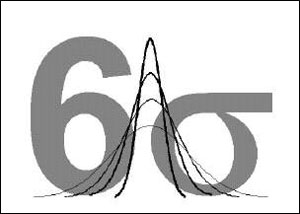 اهداف 6 سیگما:
هدف ارتقا  قابلیت فرآیند و رضایت مشتری است.
فرآیندی که در سطح شش سیگما عمل میکند تقریبا به ازای هر یک میلیون بار انجام کار،تقریبا 3/4  نقص ایجاد می کند.
به عبارت دیگر؛ به ازای هر 294117 بار انجام یک کار،فقط یک نقص رخ دهد.
هدف اصلی در آغاز یک پروژه شش سیگما جابه جا کردن میانگین فرآیند و آوردن آن به نزدیک مقدار هدف (چیزی که مشتری درخواست کرده است) ودستیابی به حداقل تغییرات مورد نظر می باشد.
در واقع محور بررسي و تحليل ها در شش سيگما فرآيند مي باشد و نه افراد.
Six sigma’s purposes
© irmgn.ir
به عنوان یک مثال:
اگر شما مشتری یک بانک باشید و انتظار داشته باشید؛ افتتاح یک حساب تقریبا 20 دقیقه طول بکشد؛ انتظار دارید که این زمان همیشه حدود 20 دقیقه باشد.حتی اگر قرار بود پنج حساب در زمان های مختلف باز کنید ؛ اگر یکی از این زمان ها بیشتر از 20 دقیقه می شد و بانک حساب دیگری را در زمان کمتری باز می کرد ؛ ممکن است فکر می کردید که بانک این مورد را عجولانه انجام داده است.چیزی که باید بررسی شود میزان تغییرات مشاهده شده بین زمان های باز کردن این پنج حساب است و هدف آن است که ببینیم بانک نسبت به مدت 20 دقیقه چگونه عمل نموده است.
با توجه به اطلاعات موجود باید سعی نمود تا کلیه عوامل تاثیر گذار بر عملیات بانکی که باعث افزایش یا کاهش زمان مورد نظر میشود را شناسایی نمود.
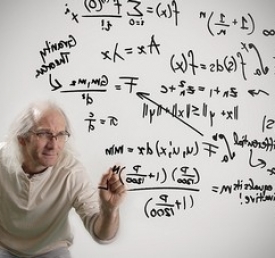 شناسایی عوامل = پیش بینی و قابلیت  کنترل خروجی
© irmgn.ir
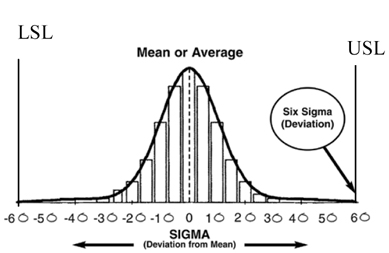 اجرای هدف بنیادین با استفاده از ابزار:
هدف بنيادي روش شش سيگما اجراي راهبردي مبتني بر اندازه گيري عملكرد است و از طريق اجراي پروژه هاي بهبود دهنده ؛ شش سيگما سعي در كاهش نوسانات فرآيند و بهبود آن دارد. اين كار به كمك دو روش فرعي در شش سيگما انجام مي شود:
(1)DEFINE, MEASURE, ANALYZE, IMPROVE, CONTROL ) )= DMAIC
(2)DEFINE, MEASURE, ANALYZE, DESIGN, VERIFY))=DMADV
(1):تعريف- اندازه گيری- تجزيه وتحليل- بهبود و کنترل
(2) :تعريف- اندازه گيری- تجزيه وتحليل- طراحی و تصديق
© irmgn.ir
چرخهDMAIC  متدولوژي نتيجه گرايي مي باشد كه پروژه هاي شش سيگما بر مبناي آن انجام مي گيرد بعبارتي ساده تر،چرخه  DMAIC روش سيستماتيك و منظمي است براي حل مسائل و پيشبرد اين دست از پروژه ها.
يك رويكرد ساخت يافته ،منسجم                                              و همه جانبه براي بهبود فرآيند                                                        است  و شامل 5 فاز ذكر شده.
DMAIC
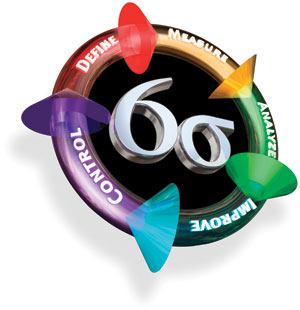 © irmgn.ir
DMAIC
© irmgn.ir
DMAIC
© irmgn.ir
تحليل ذي نفعان : براي كاهش مقاومت در برابر تغييرات هنگام پياده سازي بهبود ها ، لازم است كه خيلي سريع ، ذي نفعان پروژه مشخص شده و برنامه اي براي ارتباط با هر كدام از آنها تدوين شود .
SIPOC  : نقشه كلي فرايند است كه شامل تامين كنندگان Supplie، وروديها Input، فرايند Process، خروجيها Outputs و مشتريان Customers مي باشد . 
براساس خروجي فرآيند در مورد كيفيت قضاوت مي شود . كيفيت خروجي فرايند با تحليل وروديها و متغيرهاي فرايند بهبود داده مي شود
صداي مشتري(voice of customer)VOC: 
   براي توضيح نيازهاي مشتري و دركي كه مشتري از محصول يا خدمت              ارائه شده توسط سازمان دارد به كار مي رود.
ابزار های فاز تعریف define
© irmgn.ir
نمودار وابستگي : نمودار وابستگي ابزاري است كه اظهارات افراد را       در گروههاي مرتبط سازماندهي مي كند . 

مدل ‏كانو : تحليل و درك نوع نيازمنديهاي مشتري .

بازده كلي : روشي جهت تعيين بازده فرايند جاري .

درخت(CTO–CTQ:Critical To Quality):
    مشخصه هاي بحراني كيفيت ابزاري است كه صداي                     مشتري را به نيازمندي هاي كيفي محصول یا خدمت                                  تبديل مي كند.
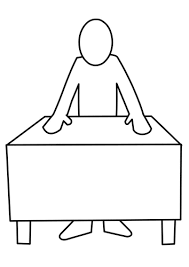 ابزار های فاز تعریف define
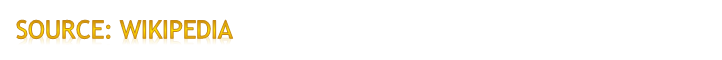 © irmgn.ir
در این فاز، هدف اين است كه با ايجاد درك واقعي از مشكلات          و شرايط فرايند موجود ، مكان يا منابع مشكلات به دقت مشخص گردد.
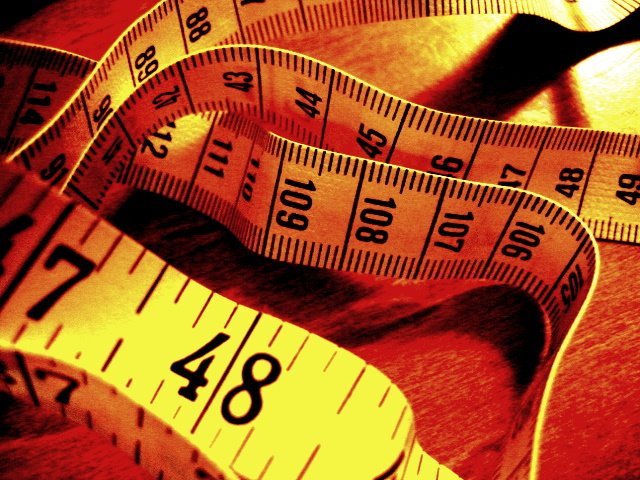 ابزار های فاز اندازه گیری measure
© irmgn.ir
ابزار هاي مورد استفاده در فاز اندازه گيري  عبارتند از:

برنامه جمع آوري داده ها
فرم هاي جمع آوري داده ها ، نمودارهاي كنترل
نمودارهاي فراواني
نمودارهاي سري هاي زماني 
 ماتريس اولويت بندي
نمونه گيري 
طبقه بندي 
نمودارهای پارتو
( QFD )
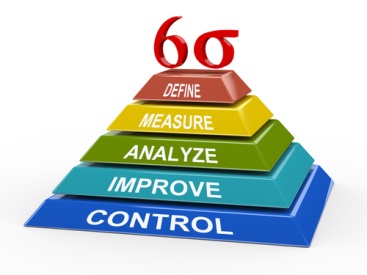 ابزار های فاز اندازه گیری measure
Source: Wikipedia
© irmgn.ir
در این فاز تئوري هايي در مورد علل ريشه اي ايجاد شده و با استفاده از داده ها سنجيده مي شوند و در نهايت علل ريشه اي مشكلات شناسايي مي شوند . علل شناسايي شده ، پايه اي را براي ارائه راه حل ها در فاز بعدي ( فاز بهبود ) شكل   مي دهند .
فاز  تحلیل  analyze
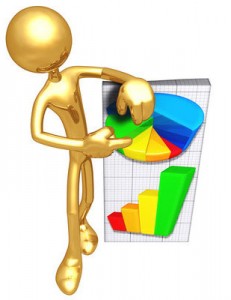 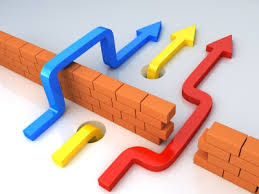 © irmgn.ir
متدولوژي سطح پاسخ
نمونه گيري
نمودارهاي پراكنش
نمودارهاي فراواني طبقه بندي شده .
نمودار وابستگي
طوفان فكري 
نمودارهاي علت و معلول
نمودارهاي كنترل
فرم هاي جمع آوري داده
برنامه جمع آوري داده
نمودار هاي فراواني
آزمون هاي فرض
نمودار پارتو
تحليل رگرسيون
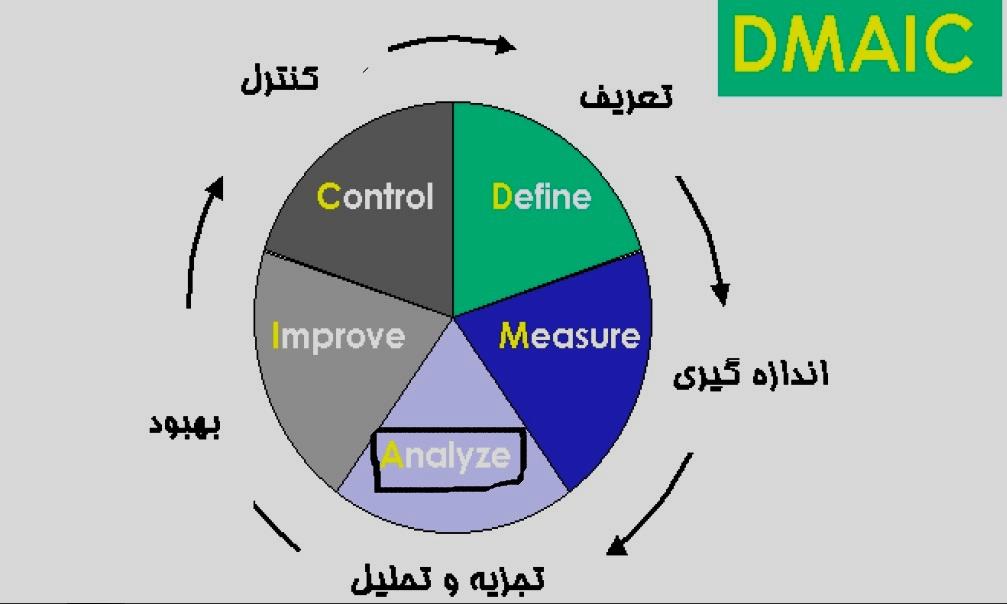 ابزارهای  فاز تحلیل analyze
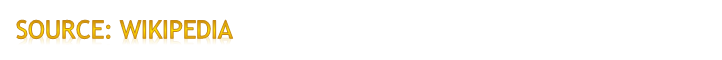 © irmgn.ir
طوفان فكري 
اجماع ( توافق عمومي) 
 تكنيك هاي خلاقيت 
جمع آوري داده ها 
طرح آزمايشات (DOE) 
نمودارهاي جريان 
آزمون هاي فرض 
ابزارهاي برنامه ريزي 
تحليل ذي نفعان
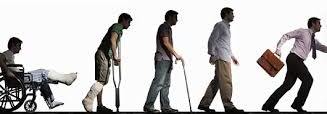 ابزارهای  فاز بهبود improve
Source: six sigma,samuel  e  Windsor
© irmgn.ir
كنترل آماري فرايند (SPC)
برنامه اجرايي خارج از حدود كنترل
تغييرات در طراحي به منظور حذف نقايص
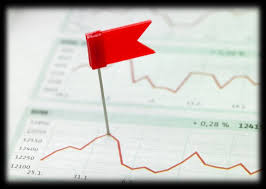 ابزار های فاز کنترل control
Source: six sigma,samuel  e  Windsor
© irmgn.ir
يكي ديگر از ابزارهاي اجرايي شش سيگما چرخهDMADVمي باشد كه در جهت توسعه فرايند يا ساخت محصول جديد بكار برده مي شود و همچنين اين چرخه در مواقعي كه يك فرايند نياز بيشتري به افزايش بهبود دارد،نيز بكار برده مي شود .
چرخه dmadv
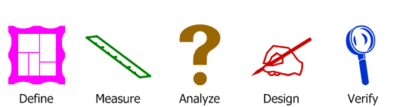 © irmgn.ir
اصول شش گانه برنامه:
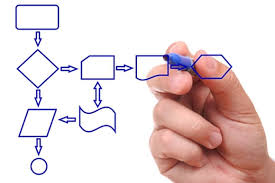 تمركز حقيقي بر مشتري
مديريت بر اساس اطلاعات و واقعيات
 تمركز بر فرآيندها، مديريت و بهبود آنها
  مديريت پيشگيرانه
  همكاري نامتناهي
حركت به سوي كمال (صفر خطا)؛ قدرت تحمل شكست (خطا)
Six for six
Source: www.thqi.org
© irmgn.ir
ساختار:
چه کسانی تیم 6سیگما را می سازند؟!
WHO???
مديران اجرايي Executive Staff           
 قهرمانان Champion                  
كمر بند مشكي ارشد Master Black Belt     
 كمر بند مشكي Black Belt          
 كمر بند سبز Green Belt             
پرسنل ‌      Team Members
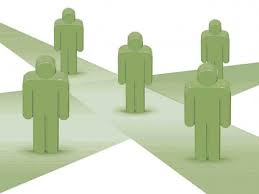 © irmgn.ir
مديران اجرایی: مدير يا مديران ارشد، مسئول تعريف شش سيگما در سازمان هستند. مسئوليت های اصلی آنها هدف گذاری در سطح شرکت در راستای استراتژی های کسب و کار، تعيين نحوه و چگونگی کسب مزيت در تحقق نتايج پروژه ها است.
ساختار شش سيگما
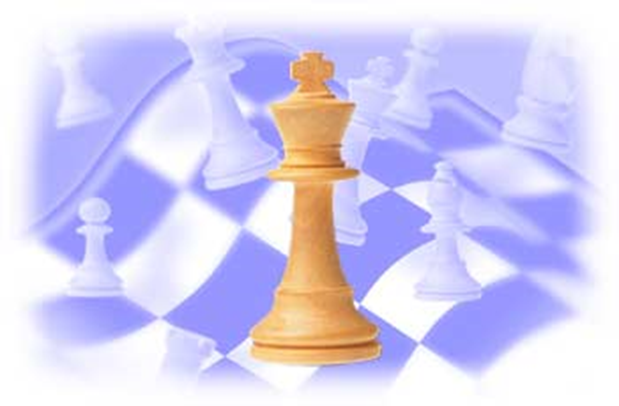 © irmgn.ir
Source: six sigma,samuel  e  Windsor translate by dr  rasoul  nourosana
قهرمانان: به مديران ارشدی گفته مي شوند که پروژه های شش سيگما را انتخاب و نظارت مي کنند. مسئوليت ايشان اين است که منابع مورد نياز را حاصل کرده، کمک و همراهی سايرين را در صورت لزوم کسب نمايد.
ساختار شش سيگما
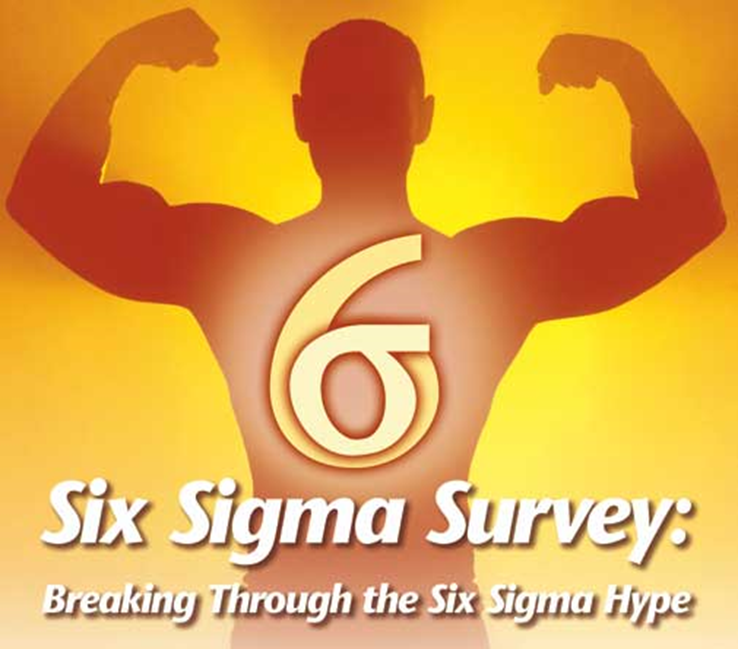 © irmgn.ir
Source: six sigma,samuel  e  Windsor translate by dr  rasoul  nourosana
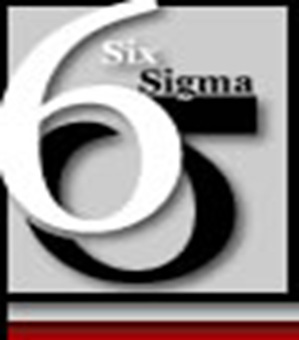 کمربند مشکی های ارشد:مسئوليت تمام برنامه هاي شش سيگما كه در بخش معيني از سازمان اجرا مي شود به عهده يك كمربند مشكي ارشد مي باشد. ازجمله وظايف اصلي يك كمربند مشكي ارشد ، انتخاب ، آموزش ، سرپرستي و هدايت كمربند مشكي ها و تعريف پروژه هاي بهبود كيفيت ، تصويب پروژه ها و نهايتا بررسي و بازنگري نتايج پروژه هايي است كه خاتمه يافته اند.
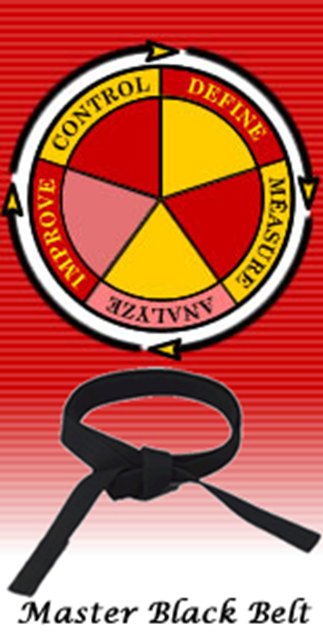 ساختار شش سيگما
© irmgn.ir
Source: six sigma,samuel  e  Windsor translate by dr  rasoul  nourosana
کمربند مشکی ها: اين اصطلاح به رهبران گروه مسئول اجرای پروژه های شش سيگما اطلاق مي شود.      
 اين گروه بدليل مهارت های رهبری و ارتباطشان  انتخاب مي شوند.
ساختار شش سيگما
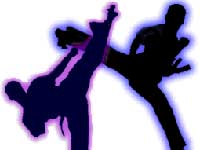 © irmgn.ir
Source: six sigma,samuel  e  Windsor translate by dr  rasoul  nourosana
کمربند سبزها: كساني هستند كه به صورت پاره وقت در برنامه هاي شش سيگما شركت كرده و در حقيقت به صورت عملي تحت نظارت يك كمربند مشكي آموزش مي بينند و تجربه كسب مي كنند.
ساختار شش سيگما
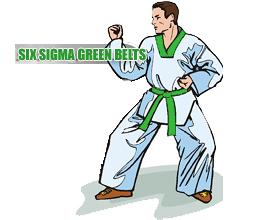 © irmgn.ir
Source: six sigma,samuel  e  Windsor translate by dr  rasoul  nourosana
پرسنل: افرادی که برنامه های مشخص تعريف شده بهبود را به صورت عملياتی اجرا يا نظارت مي کنند.
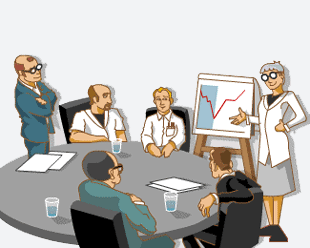 ساختار شش سيگما
© irmgn.ir
Source: six sigma,samuel  e  Windsor translate by dr  rasoul  nourosana
مزاياي استفاده از شش سيگما:
بهبود رضايت مشتري:                                                                                     حصول اطمينان از اينكه محصولات و خدمات،خواسته هاي مشتري را بر آورده مي سازد.
بهبود كيفيت و كارايي محصولات و كاهش هزينه ها:                                         كاهش ضايعات ،معايب و نوسانات فرايند و صرفه جويي هاي مالي.
حفظ زير ساخت ها: تعريف نقشه ها وظايف و مسوليتها
ايجاد وجوه مشترك به زبان ابزار و نرم افزار ها،متدولوژي.
شش سيگما هزينه ها را 50 درصد يا بيشتر به واسطه يك خود سرمايه گذاري جهت رسيدن به بهبود كاهش مي دهد.
شش سيگما رشته بيهودگي را كاهش مي دهد (تفكر ناب).
شش سيگما يك‌ ضرورت‌ است و نه‌ یک انتخاب‌!
© irmgn.ir
شش سيگما و مديريت کيفيت جامع(TQM):
از ابتدای ارائه اصول مديريت کيفيت جامع توسط دکتر ادوارد دمينگ در دهه 1960 همواره محققان علوم کيفيت سعی کرده اند اشکالات اين روش نوين مديريت را رفع کنند تا حداکثر کارآيي حاصل شود. مديريت کيفيت جامع نگرشی است که مديريت بر مبنای آن با مشارکت کليه ی کارکنان، مشتريان و تامين کنندگان به بهبود دائمی کيفيت که در نهايت منجربه جلب رضايت مشتری مي شود، مي پردازد. 
در بهبود کيفيت، تمامی ابعاد کيفيت مورد توجه قرار مي گيرد که برخی از آنها عبارتند از: دوام، قابليت اطمينان، تحويل به موقع، کارکرد مناسب با نياز، خدمات پس از فروش، همسازی با استاندارد، ايمنی و تاثيرمثبت در جامعه و ...
© irmgn.ir
در نگرش TQM توجه اصلی به کيفيت است و رضايت مشتری محور همه تلاشها و فعاليتهای سازمان را تشکيل مي دهد. در اين تفکر ،کيفيت انجام کارها مورد دقت و ارزيابی قرار مي گيرند وکميت در مرتبه ی دوم اهميت است.
بهبود مستمر يکی از صفات اساسی TQM  است و نمي توان برای آن پايانی متصور شد. تلاشها و فعاليتهای مربوط به اصلاح و بهبود فرآيندها و در نتيجه بهبود کيفيت بايد بطور مستمر انجام پذيرد.
در واقع بهبود کيفيت مسابقه ای است که خط پايان ندارد، از اين رو مي گويند  TQM يک سفر است نه يک مقصد. مديريت کيفيت جامع بر پايه يادگيری گروهی و متقابل از طريق ايجاد   شبکه های ارتباطی استوار است.
کيفيت يک سازمان ، هرگز از کيفيت ذهن هايی که آن سازمان را تشکيل می دهند فراتر نمي رود. (هارولد آر .مک آليندون)
© irmgn.ir
شش سيگما و مشتری:
هدف شش سيگما بهبود رضايت مشتری است که دستيابی به اين هدف از راه کاهش     و از بين بردن ضايعات محصولات يا خدمات دارای نقص امکان پذير است. رضايت مشتری يک هدف متحرک است زيرا انتظارات مشتری پيوسته در حال تغيير است.
((ارزش يک مشتری وفادار)) و ((هزينه يک مشتری از دست داده شده)) دو دليلی هستند که ما را وادار به دنبال کردن هدف ((نقص صفر مشتری)) مي کند.
© irmgn.ir
Source :   sheshmim.com  &   ISSA.ir
Nice sentence:
Robert La Bant ,IBM CO :
“You need customers much more than they need you”

:Digital  Equipment Co. customer service dep 
“Customers don`t care what you know until they know that you care”

Tom Peters , Author:
“Treat the customer as appreciating assets”
Source :  www.sheshmim.com  &   www.ISSA.ir
© irmgn.ir
Six Sigma provides many other benefits:
·Effective management of process improvement projects. 
·Consistency of performance. 
·Reduces fire-fighting. 
·Finds root-cause solutions to problems. 
·Gives an improved customer focus. 
.·Leads to a better informed management and better informed meetings
© irmgn.ir
پروژه های انجام شده شش سیگما در ایران:
© irmgn.ir
تهیه مدل مالی تولید سنسور فشار خودرو
ارائه طرح توجیهی مجتمع آب شیرین کن چابهار
طرح توجیهی منطقه ویژه گردشگری امیر شهر مازندارن
گزارش فرصتهای سرمایه گذاری شهر دیلم
طرح توجیهی زیر ساختهای گردشگری شهر نودشه
شرکت مشاوره مهندسی طراحان بهینه
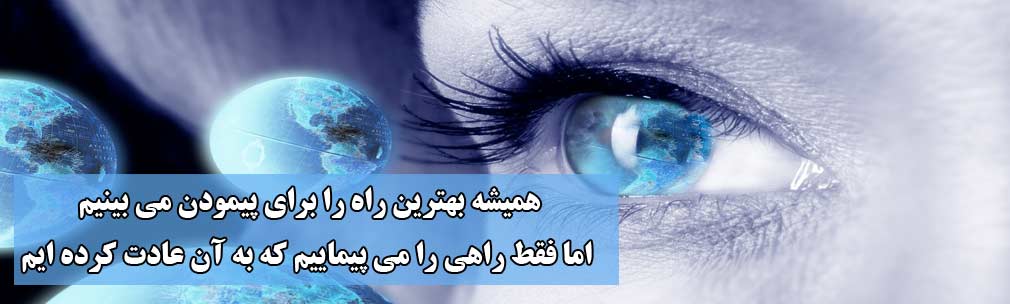 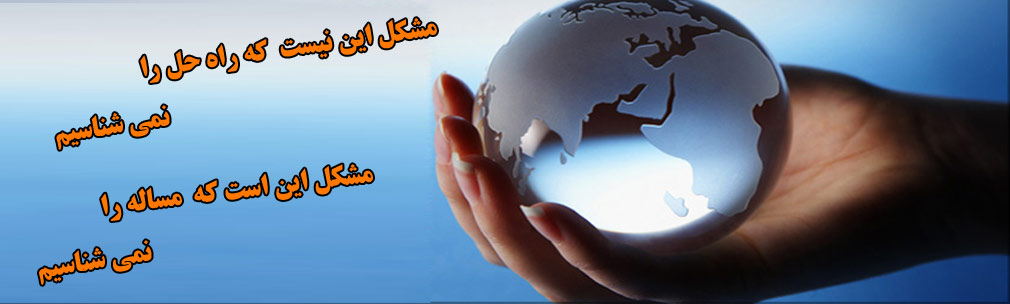 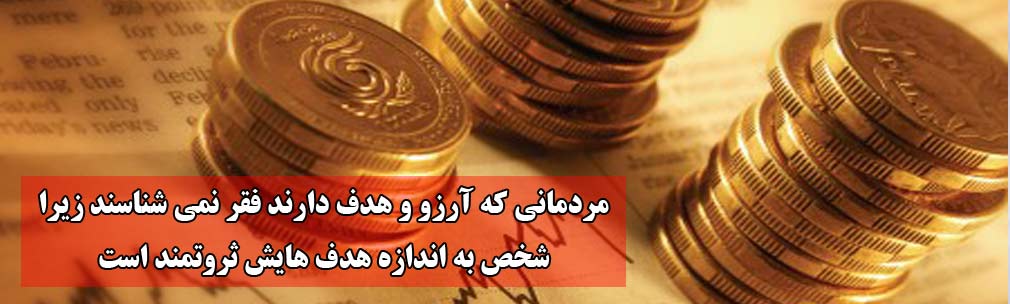 © irmgn.ir
منابع ومآخذ:
حميد رضا رضايي ،شش سيگما،مجله تدبيرشماره 128
شش سيگما – مهندس سيد رضا خداييان
بهبود اساسي فرايند با استفاده از شش سيگما( دانشگاه تهران-گروه مهندسي صنايع)
شش سیگما برای سازمانهای خدماتی.دکتر رسول نور السنا و دکتر عباس سقایی
شش سیگما ناب .دکتر رسول نور السنا و دکتر عباس سقایی
v. Cole, “six sigma & proacvity”, methodology consultant proacvity
Blakeslee, J. A., Implementing the Six-Sigma Solution
six sigma, Samuel  e  Windsor translate by Dr  rasoul  nourosana
Gonic Larry , Woollcott smith: the cartoon guide to statistics.1993
www.sheshmim.com
ISSA.IR.WWW
www.thqi.org
www.kanoon.ir
Wikipedia
© irmgn.ir